WELCOME
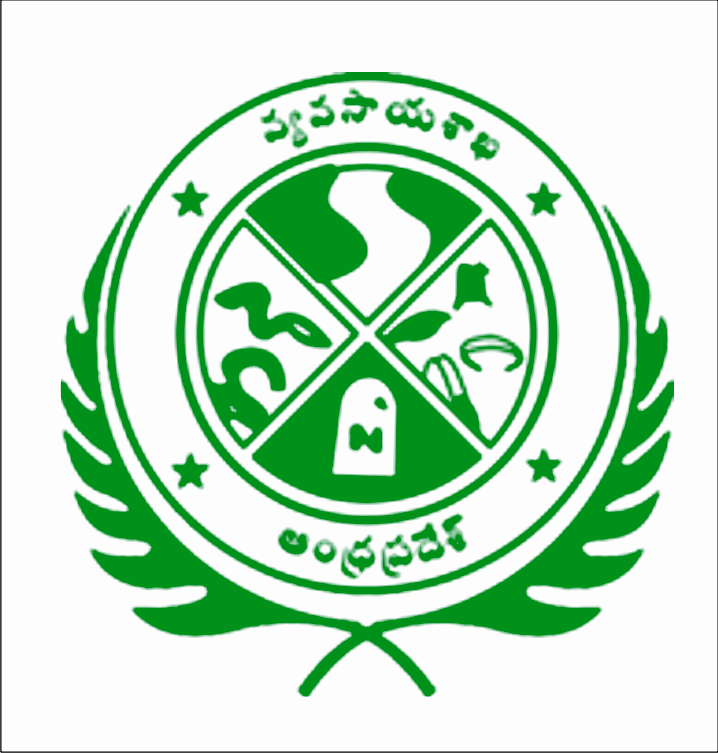 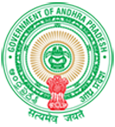 Third Executive Meeting on NMOOP
    (25th October, 2016)


Groundnut and Progress of MM-I in A.P.
DEPARTMENT OF AGRICULTURE
ANDHRA PRADESH
1
MONTH WISE RAINFALL (in mm) June- Oct, 2016
.
10/24/2016
2
Major oil seed crops in AP (season wise AYP)
Area, Yield and Production of Groundnut in major districts of AP
4
Groundnut Productivity  in AP and other  Major States compared to All India
Kgs/ ha
III rank
XIV rank
XV rank
Rain fall in AP and Anathapuram district (ATP)
Groundnut area, yield and production for the last five years in AP
Protective irrigation through rain guns
Mandal wise mapping was done of frequent drought mandals based on the data base of last 12 years.

13,334 each of rain guns and sprinkles,  8053 oil engines and 3.5 lakh water carrying pipes. 

Water supplying equipment is procured by Government investing Rs.160.54cr

20,000 lit of water was provided which equivalent to 5-7mm rainfall for each acre.

During 1st phase 4.02 lakh acres (up to 5-9-2016) and during 2nd phase 1.43 lakh acres (26-9-2016) was given protective irrigation of groundnut, redgram, blackgram, greengram, maize and chilies

80% of the cost of water transport through tankers and the cost of diesel for oil engine is born by the Government and only 20% of the cost is paid by the farmer.
PANTA  RAKSHANA
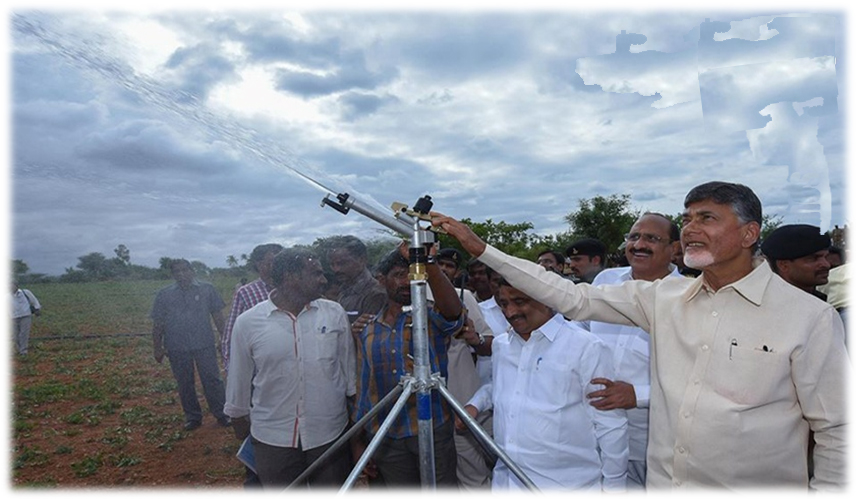 Field visit of Dr M. Dutta, National Consultant (Oil seeds) on 22-09-2016
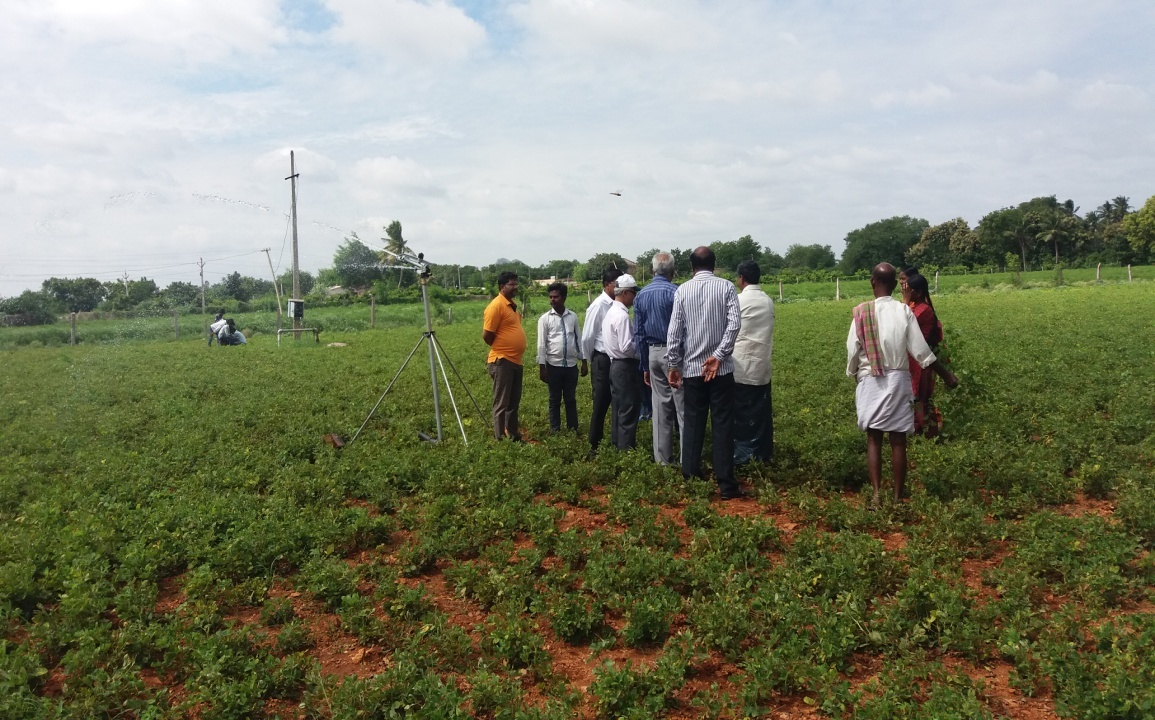 DROUGHT PROOFING MEASURES
Panta Sanjeevani:
Water in farm ponds for dry spell mitigation.
Moisture Conservation Furrows:
Cover 1.30 lakh ha in roundnut, Redgram, Cotton, Blackgram, Maize etc., in rainfed areas.
Deep Ploughing:
To break hard pan in light soils and conserve more of rain water during monsoon deep ploughing with sub soilers is being promoted in 65,000 ha.
 Contingency Plan:
Work shop conducted in coordination with CRIDA and ANGRAU scientists.
District wise contingency plan prepared.	
Ground Water Collectivization: 
Collectivization of ground water through 
linking of bore wells, sharing of the water amongst the farmers.
Imposing  ban on excavation of new bore wells . 
The technology is adopted in 1000 ha in Ananthapur district and 500 ha each in Chittoor and Kurnool districts.
Providing protective irrigation
Rain gun
Tank irrigation with bullocks
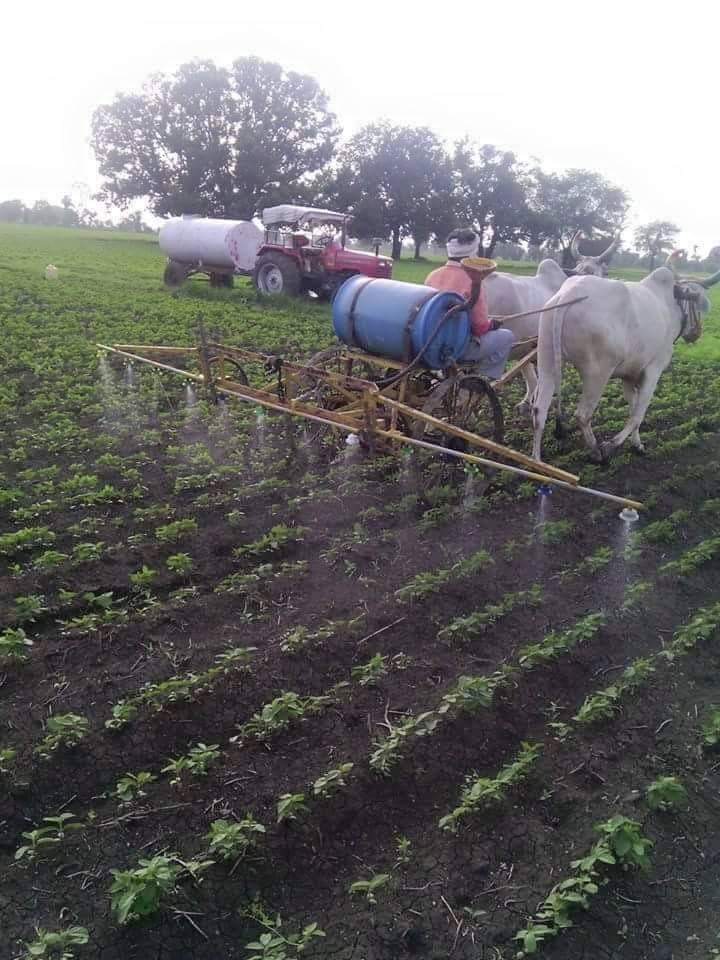 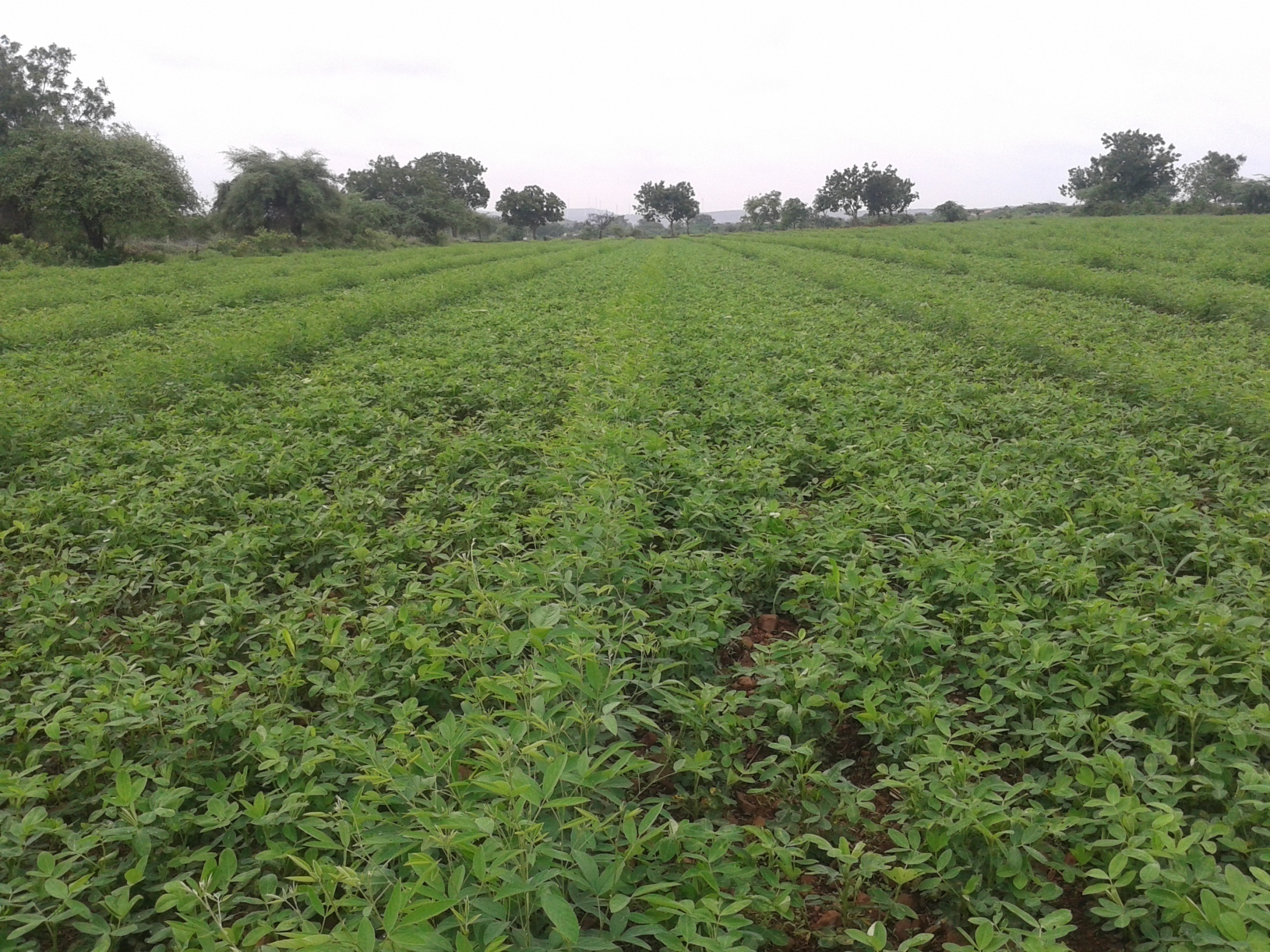 THANK YOU